How Can You Help?
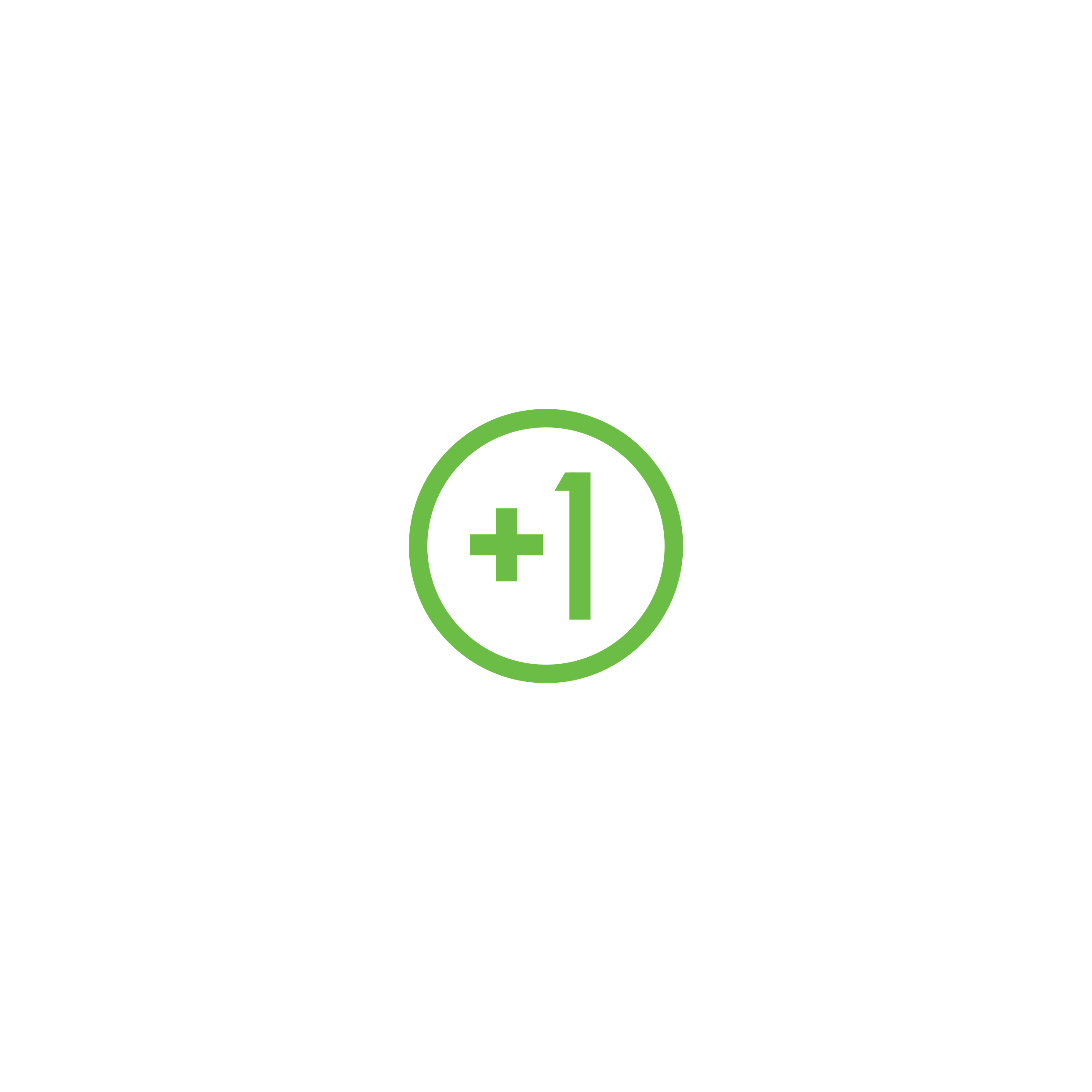 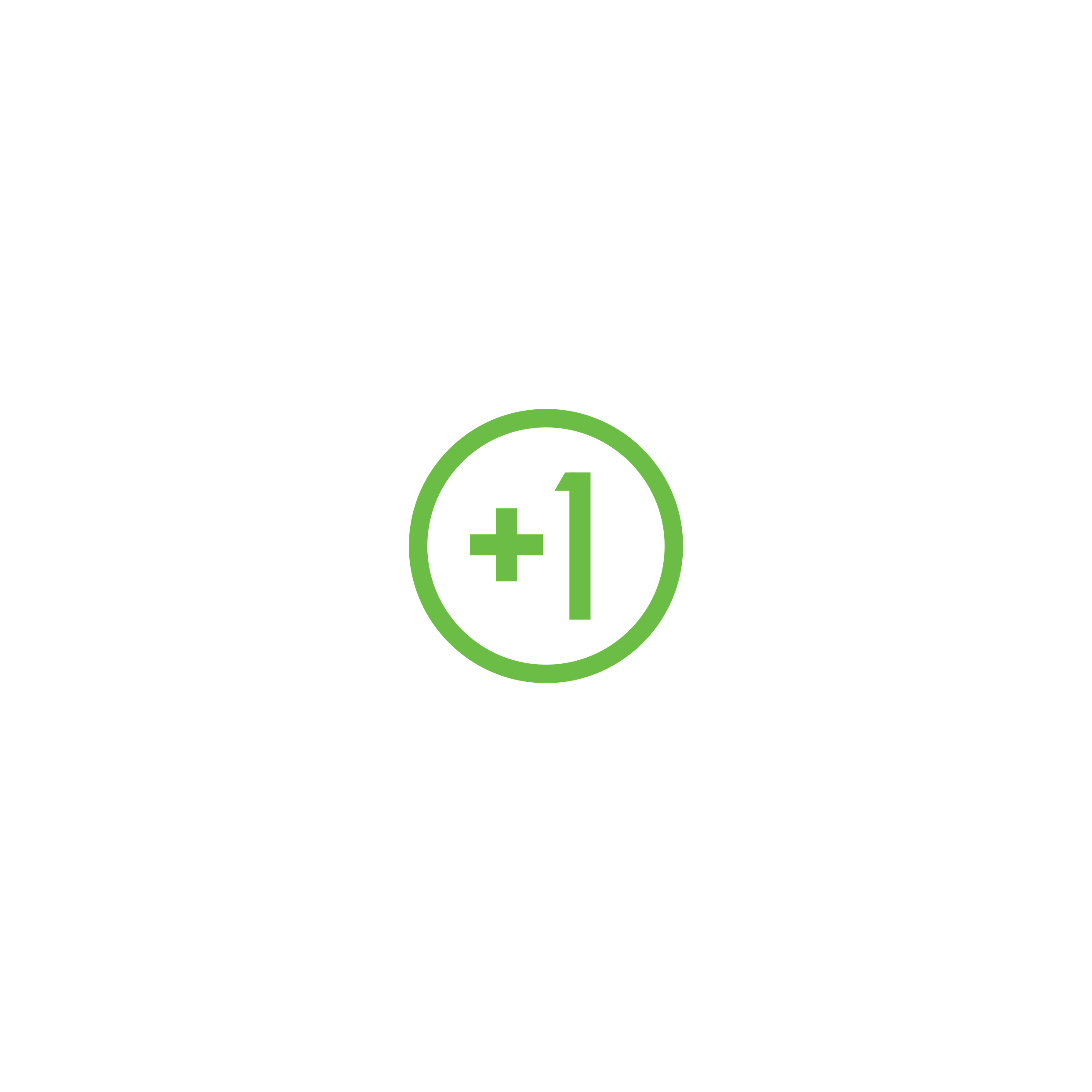 Host a backpack packing party
Sign up to volunteer in your community
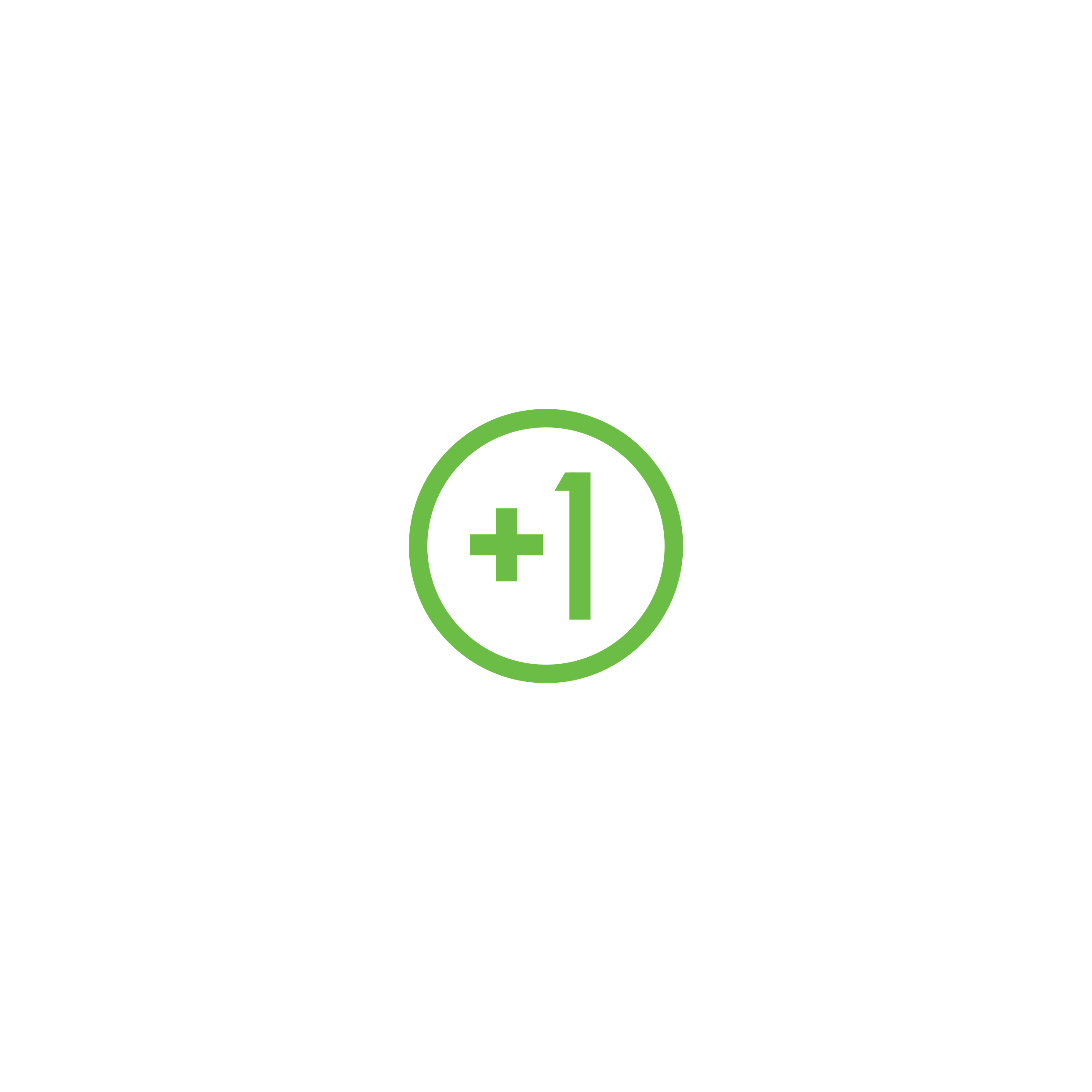 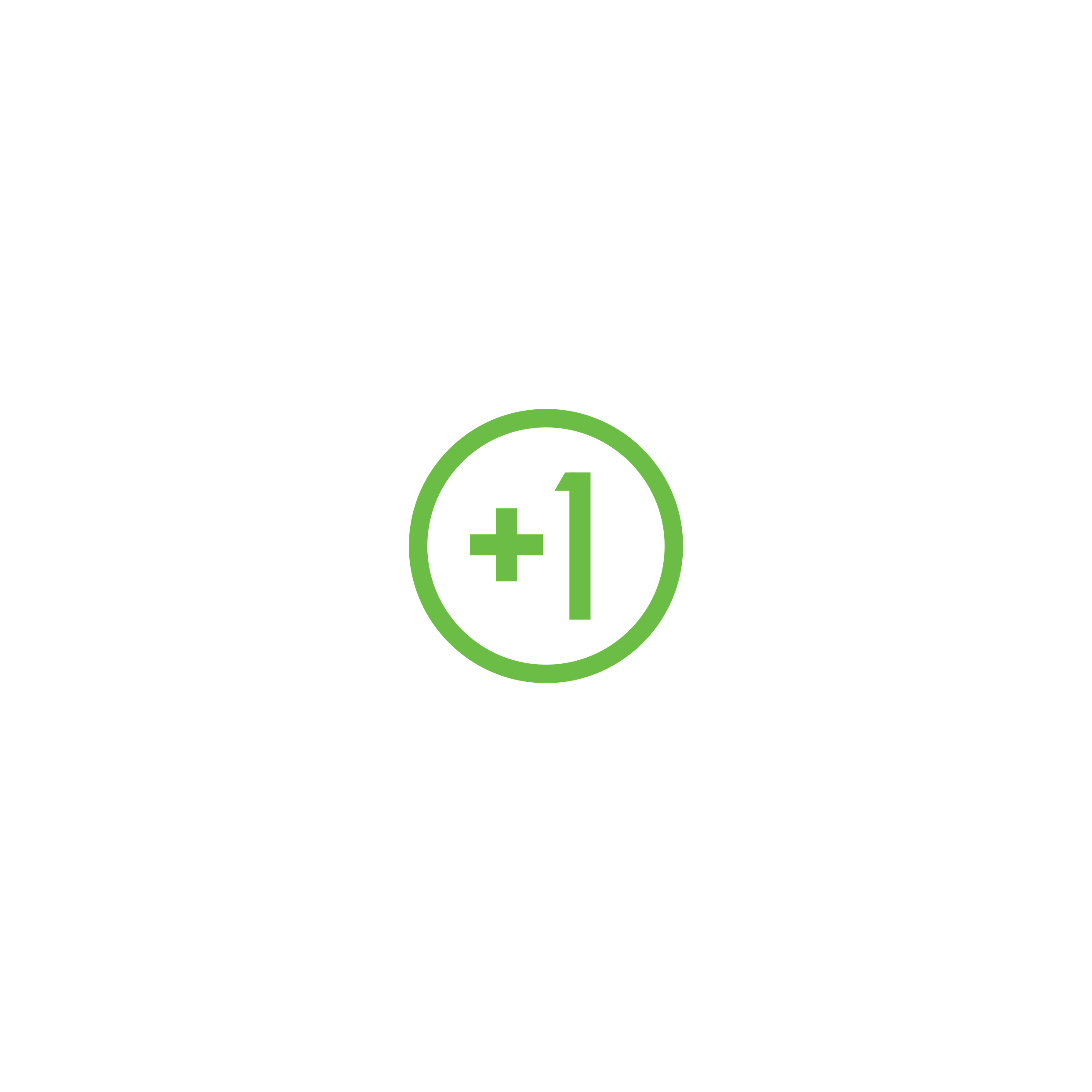 Host a diaper drive
Become a foster parent
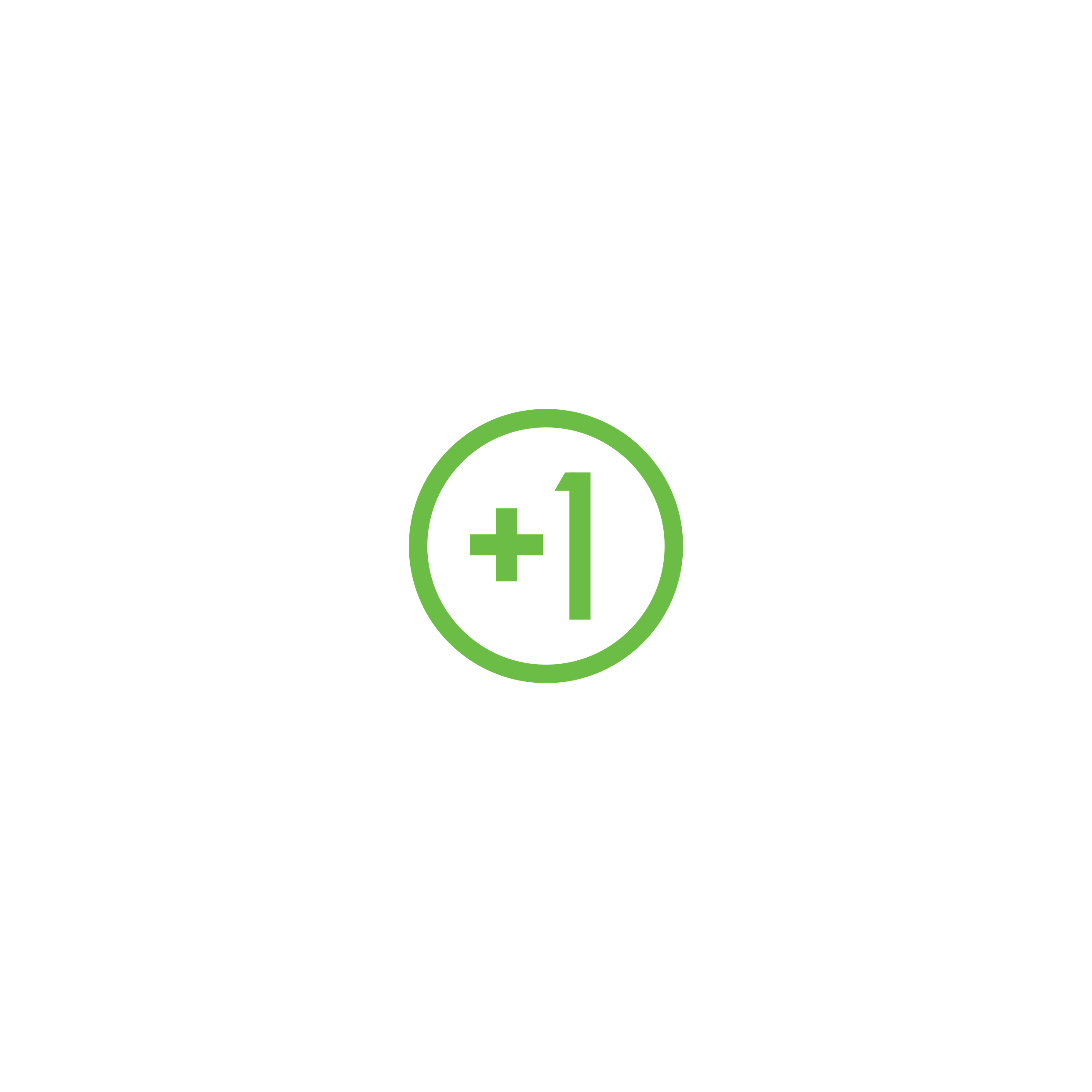 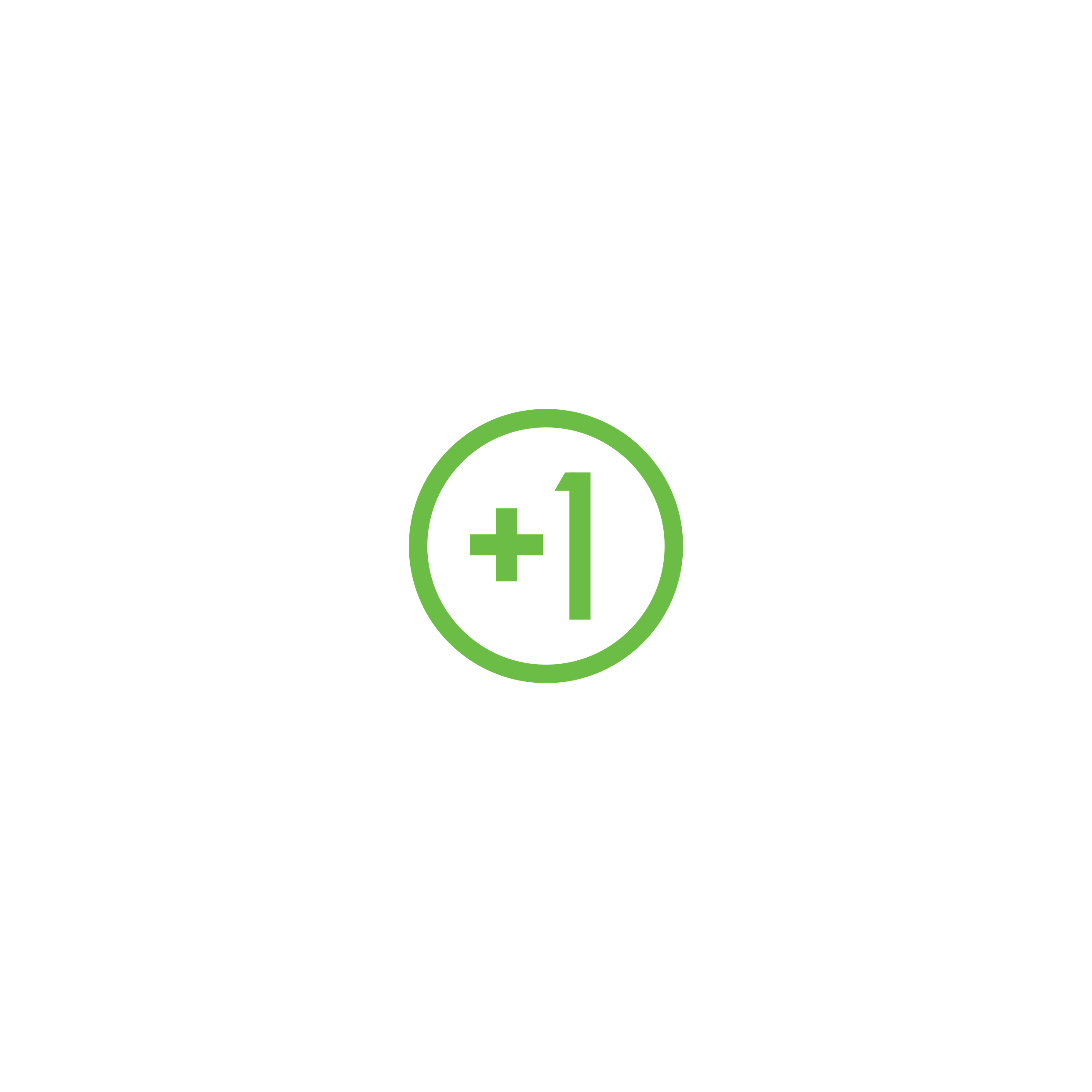 Cook a meal for a cottage or foster family
For more: OneMoreChild.org
[Speaker Notes: THIS SHOULD BE THE PRIMARY ONE USED WHEN DESCRIBING OPPORTUNITIES TO GET INVOLVED – If you need one specifically for your ministry, please contact the Communications Team to work with you to create one.]
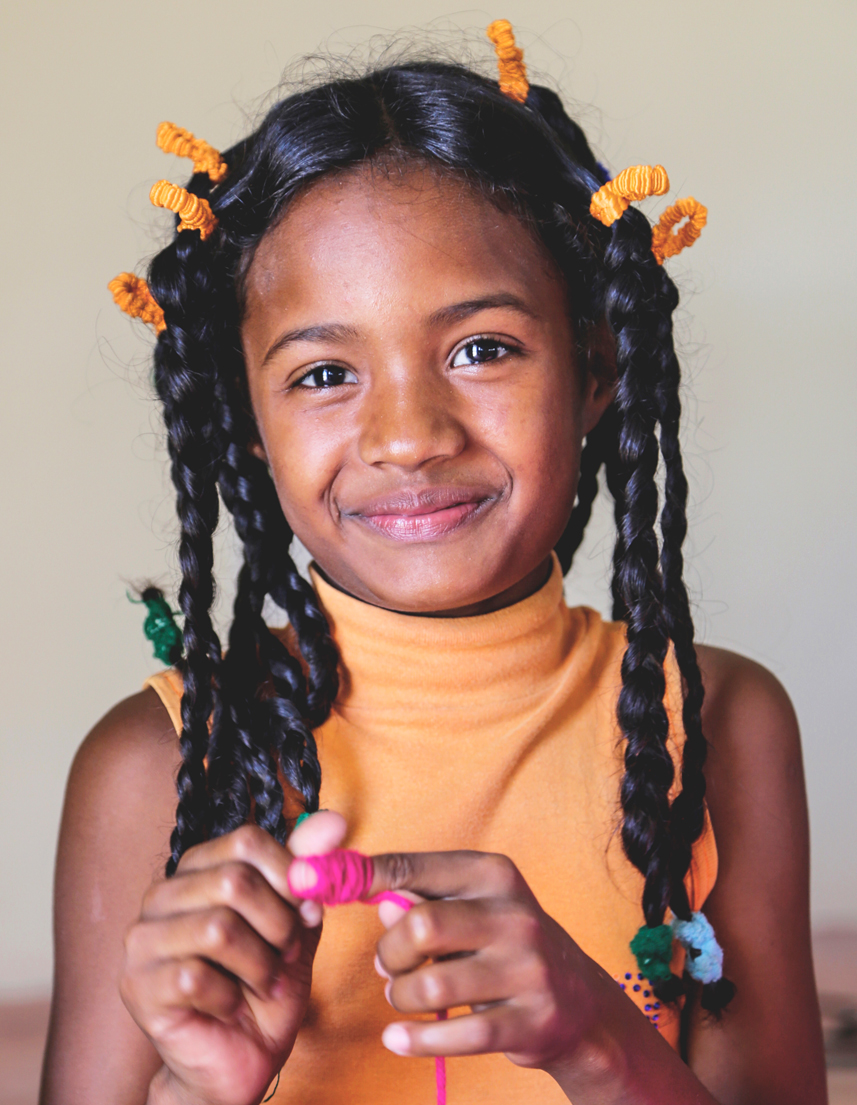 Real Kids, Real Needs
Stat 1
Stat 2
Stat 3
Stat 4
Stat 5
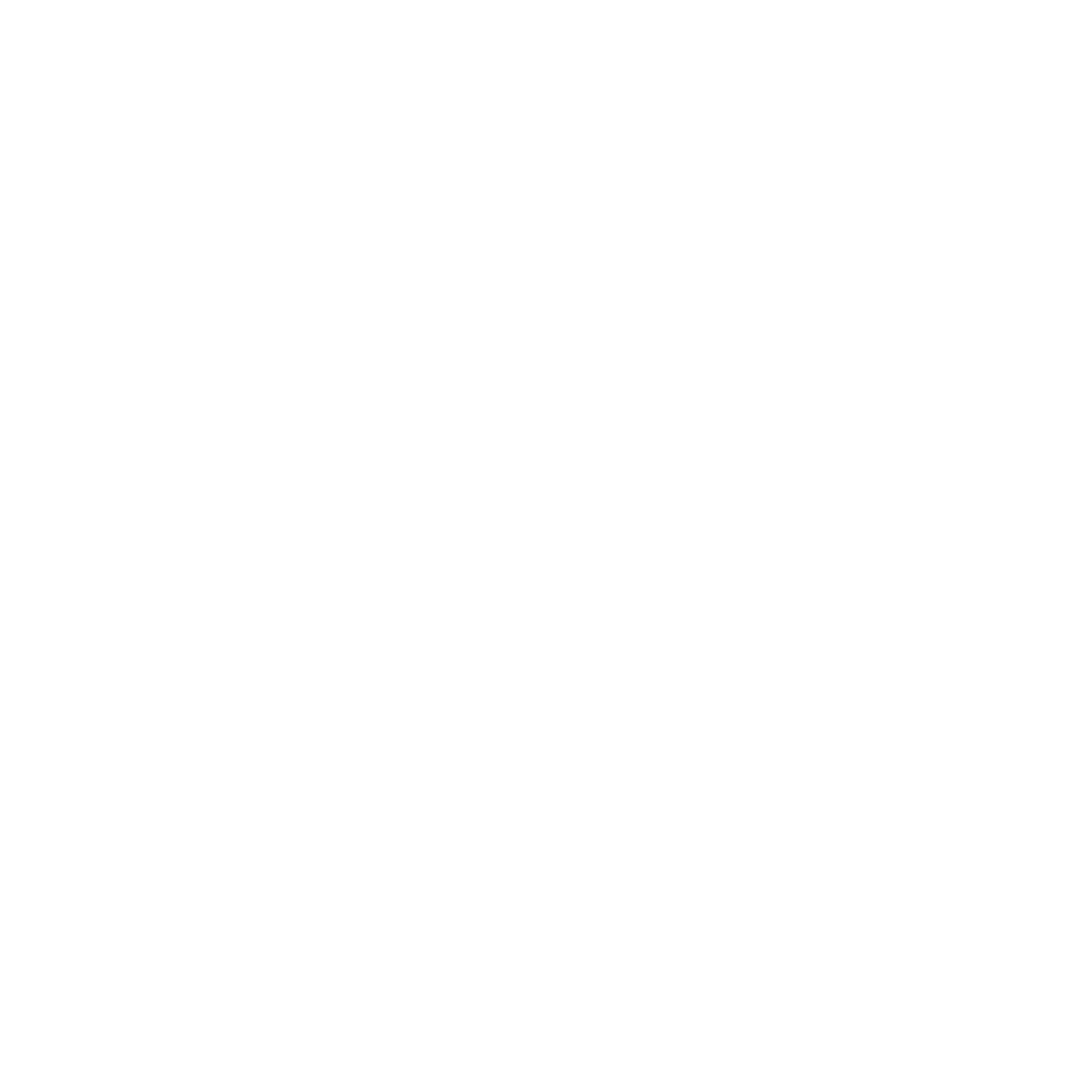